Fig. 3 The PE-induced AP-1 binding activity is composed of heterodimers of members of the Jun family and c-Fos. (A) ...
Cardiovasc Res, Volume 59, Issue 3, September 2003, Pages 639–648, https://doi.org/10.1016/S0008-6363(03)00472-3
The content of this slide may be subject to copyright: please see the slide notes for details.
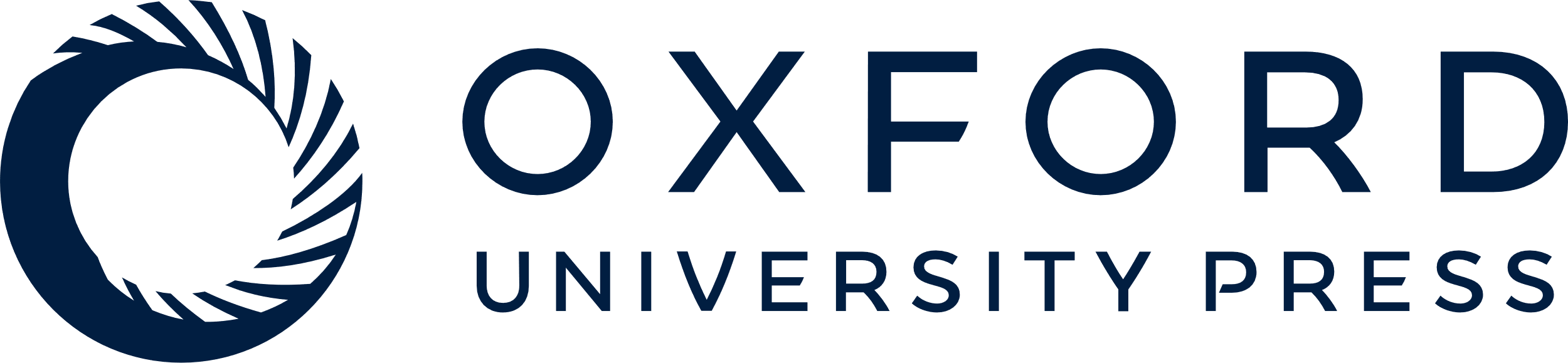 [Speaker Notes: Fig. 3 The PE-induced AP-1 binding activity is composed of heterodimers of members of the Jun family and c-Fos. (A) A 5-μg amount of protein from cardiac myocytes stimulated for 1 h with PE was used in supershift EMSA experiments with the AP-1 probe as described in Methods. The names above the lanes indicate the specificity of the antibodies used for the supershift reaction. The asterisks in lanes 10 and 11 indicate the positions vacated by complexes supershifted by the anti-Fra1 and anti-Fra2 antibodies, respectively. (B). As in A, but using extracts prepared from non-stimulated cardiac myocytes. (C) Schematic depiction of the composition of the complexes obtained with nuclear extracts from PE-treated or untreated cells. The relative positioning of the complexes is used to reflect the overlapping of bands that migrate closely in the EMSA.


Unless provided in the caption above, the following copyright applies to the content of this slide: Copyright © 2003, European Society of Cardiology]